التواصل اللغوي
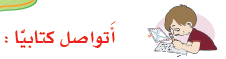 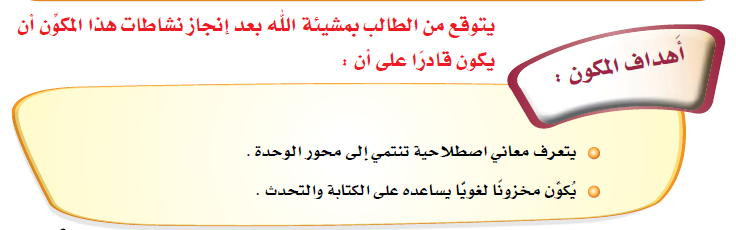 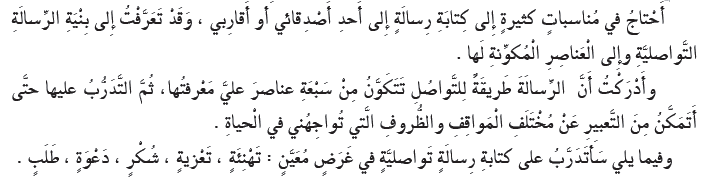 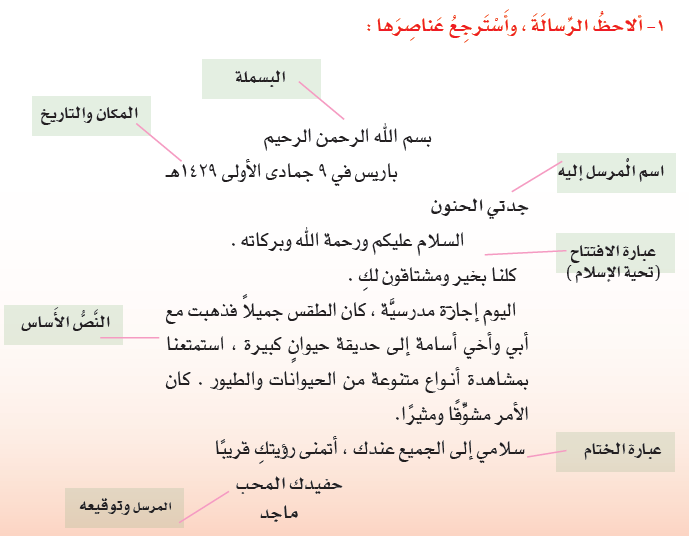 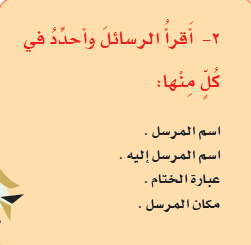 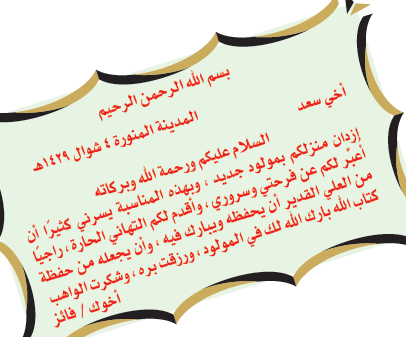 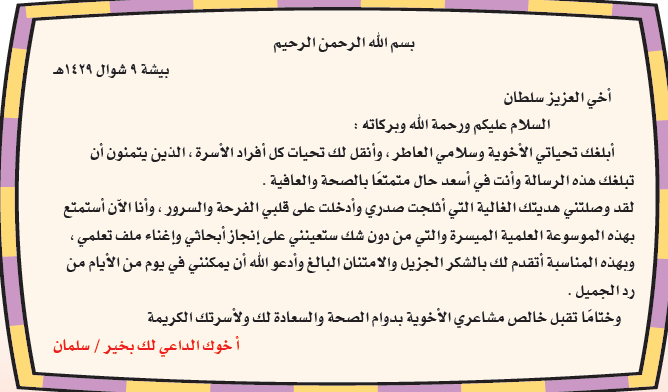 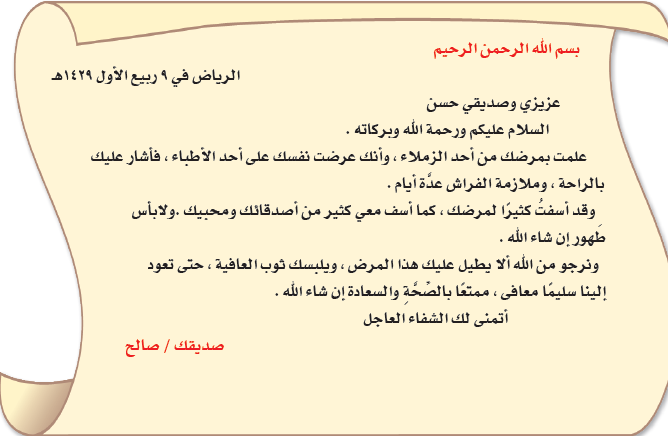 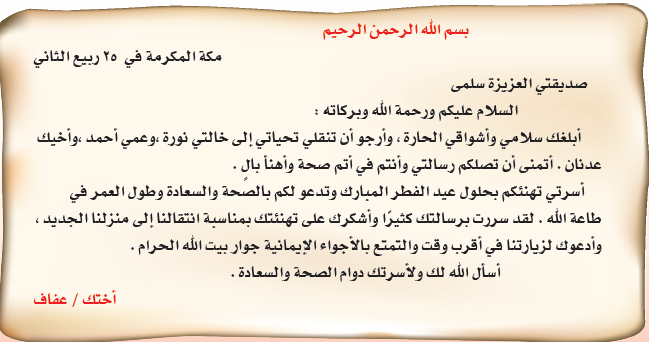 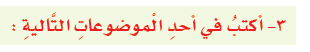 نشاط فردي
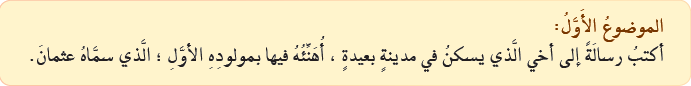 كتابة رسالة وعرضها في لوحة العرض 
على الفصل
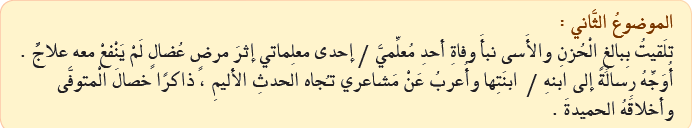 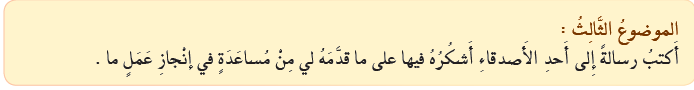 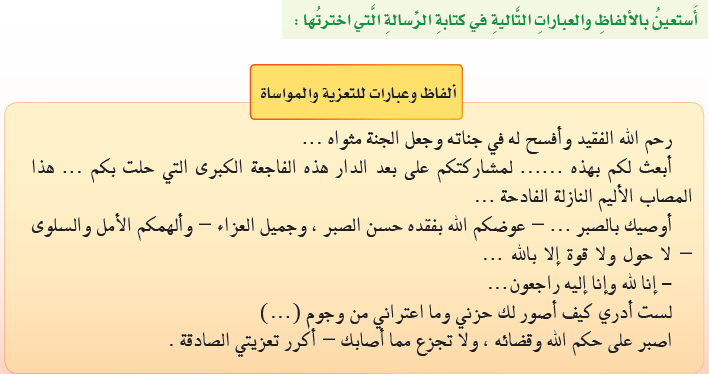 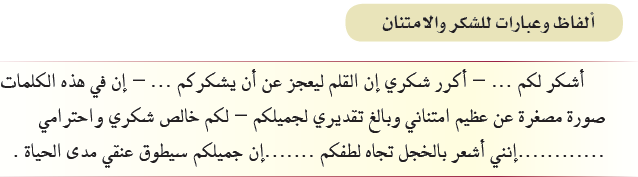 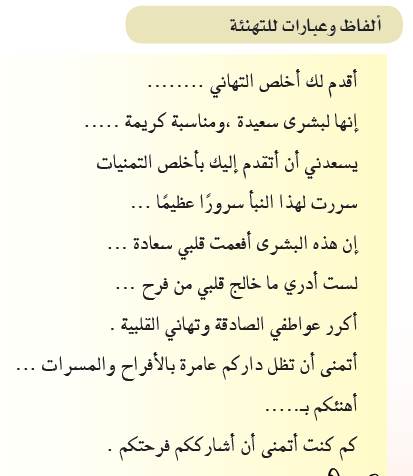 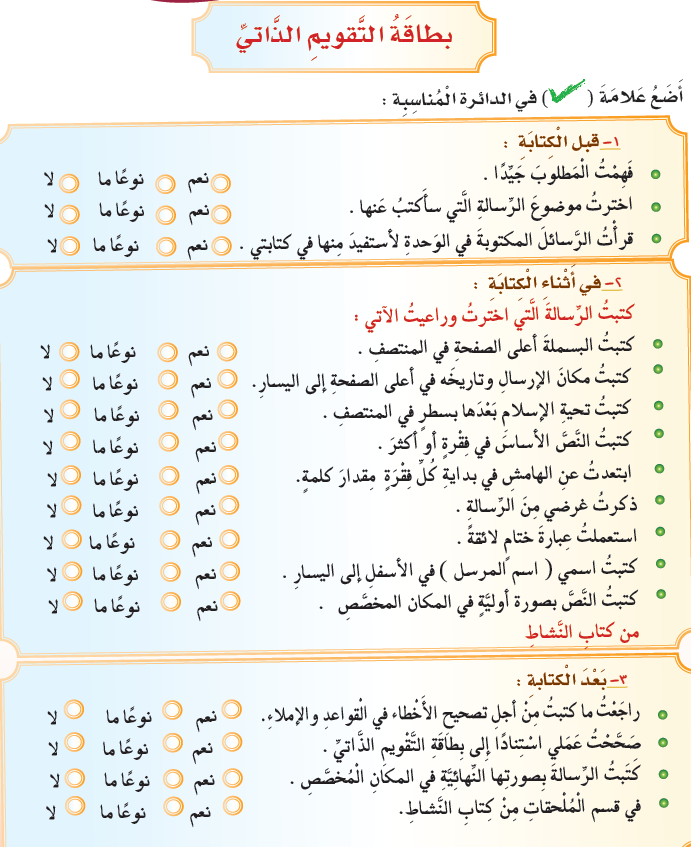